ТЕПЛО СЕРДЕЦ ДЛЯ ЛЮБИМЫХ МАМ
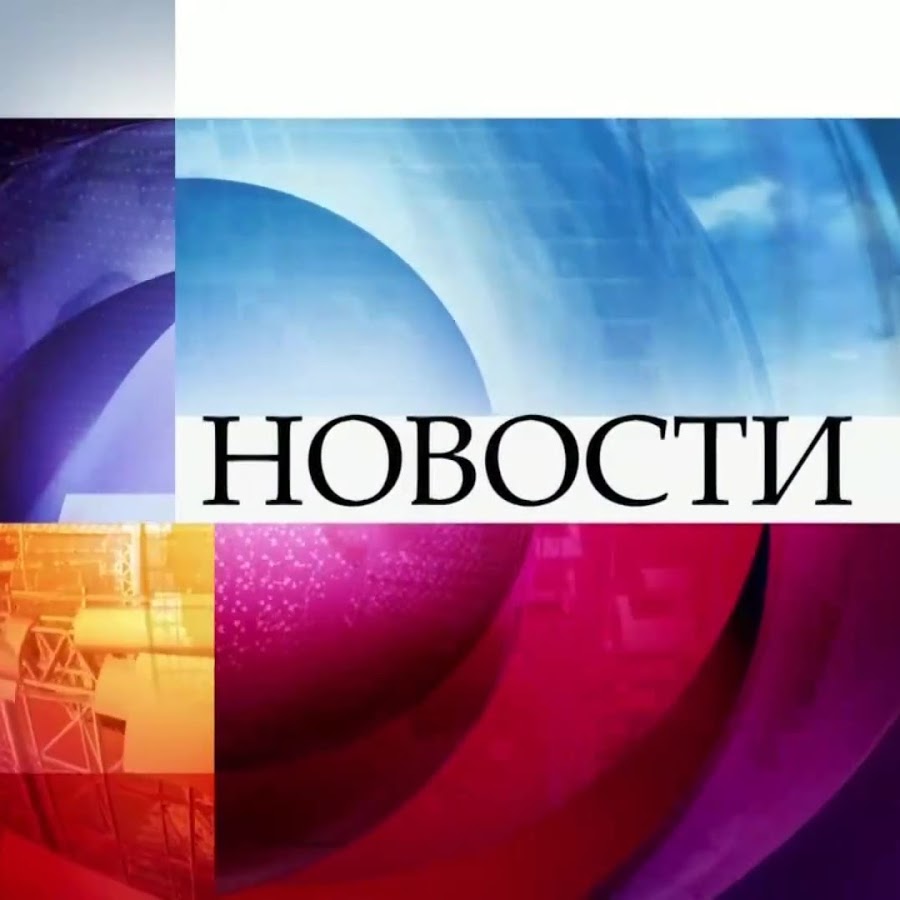 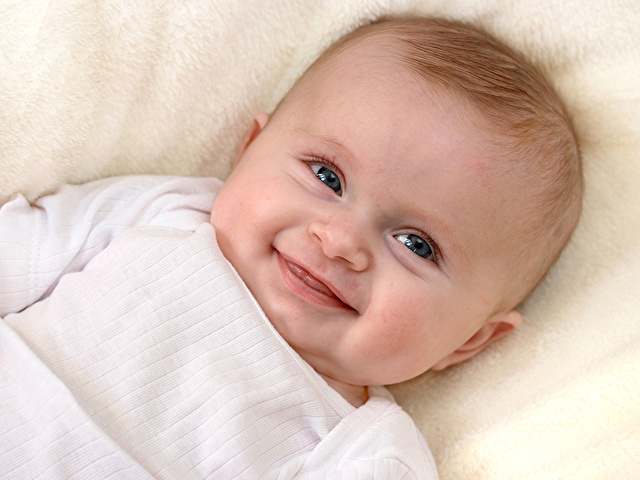 Устами младенца
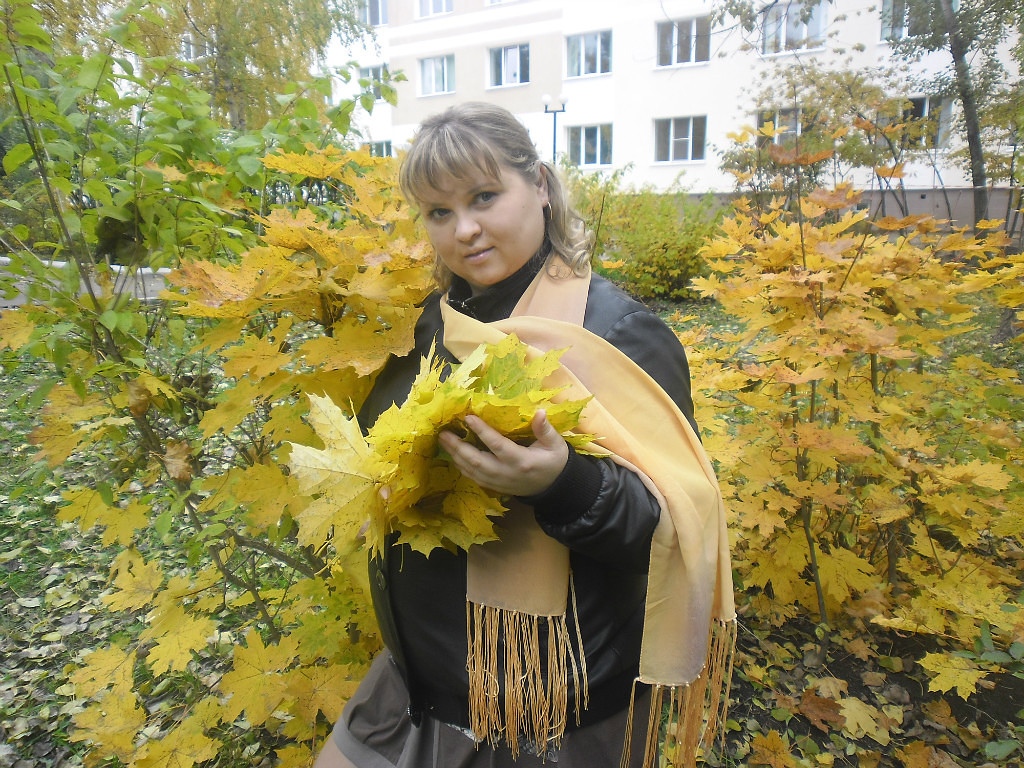 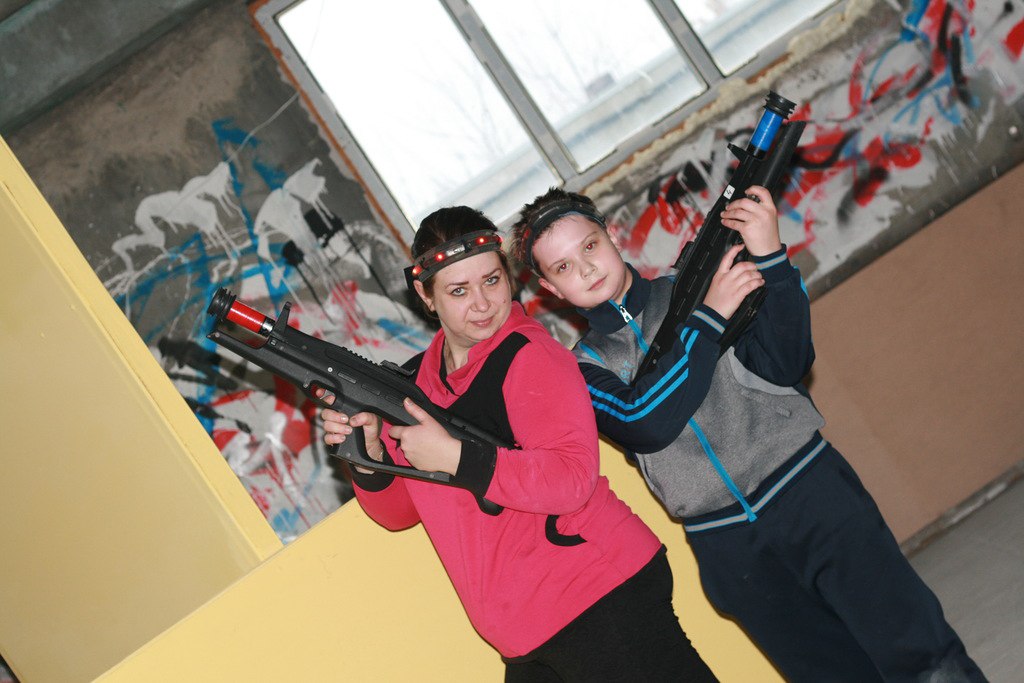 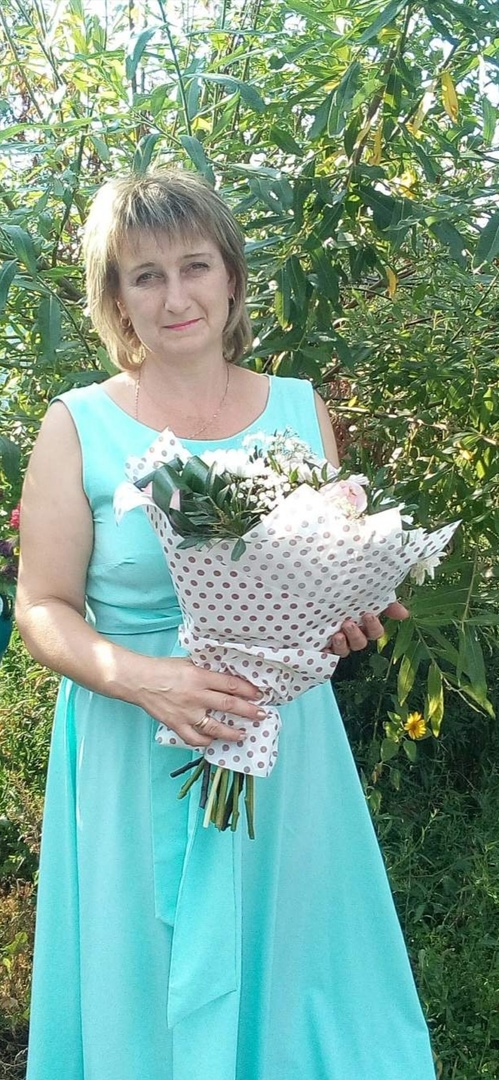 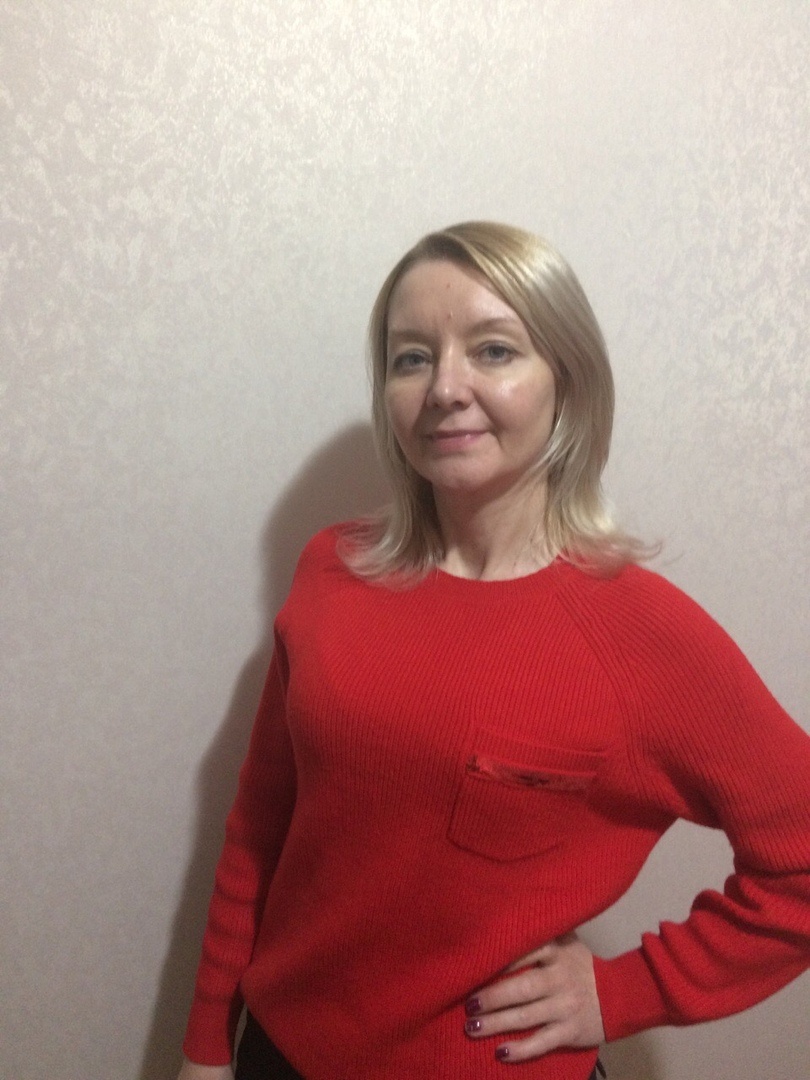 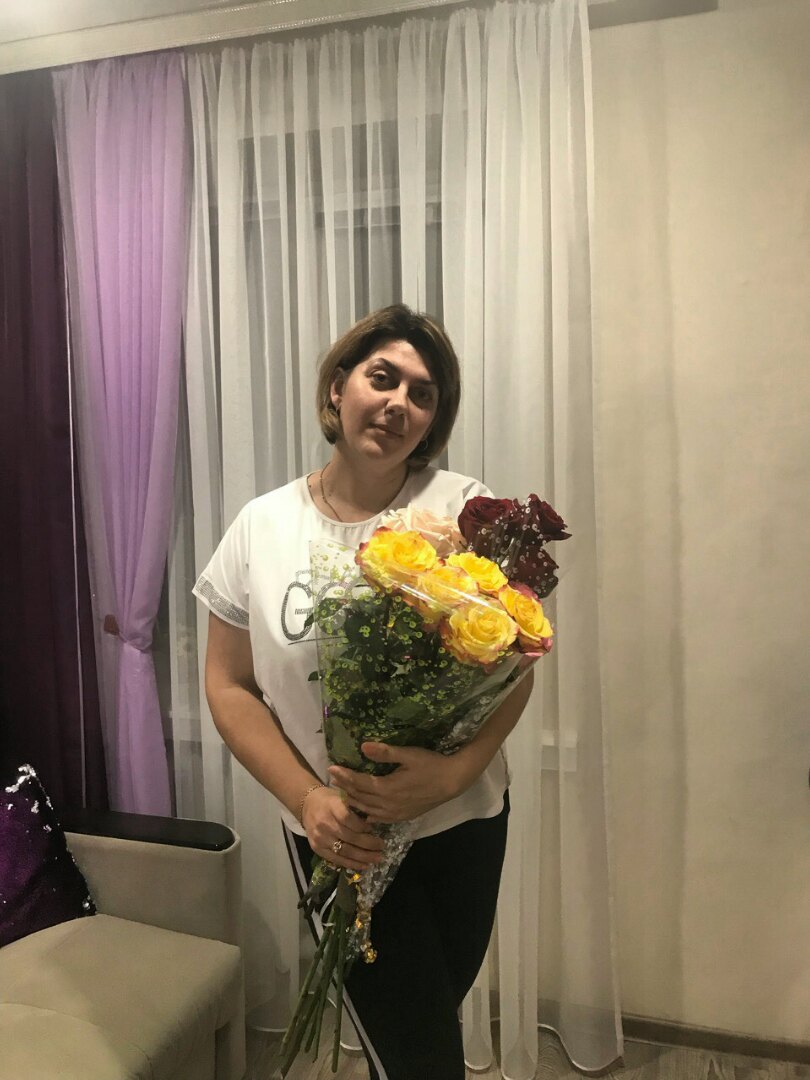 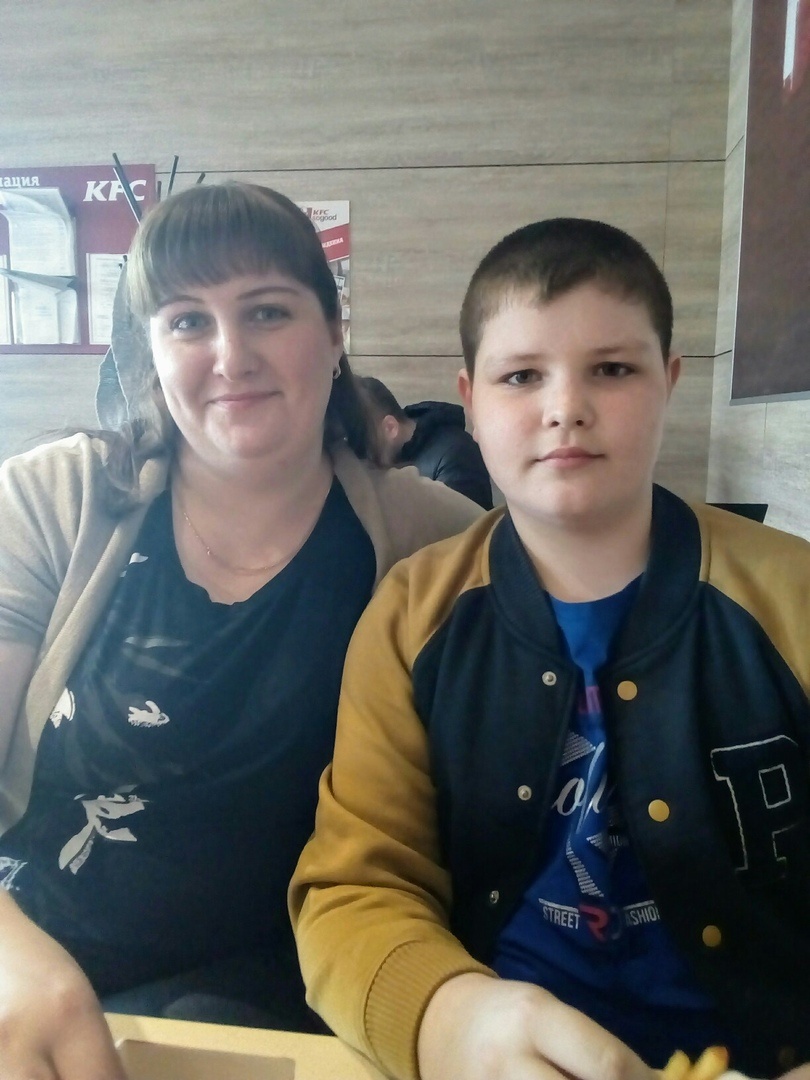 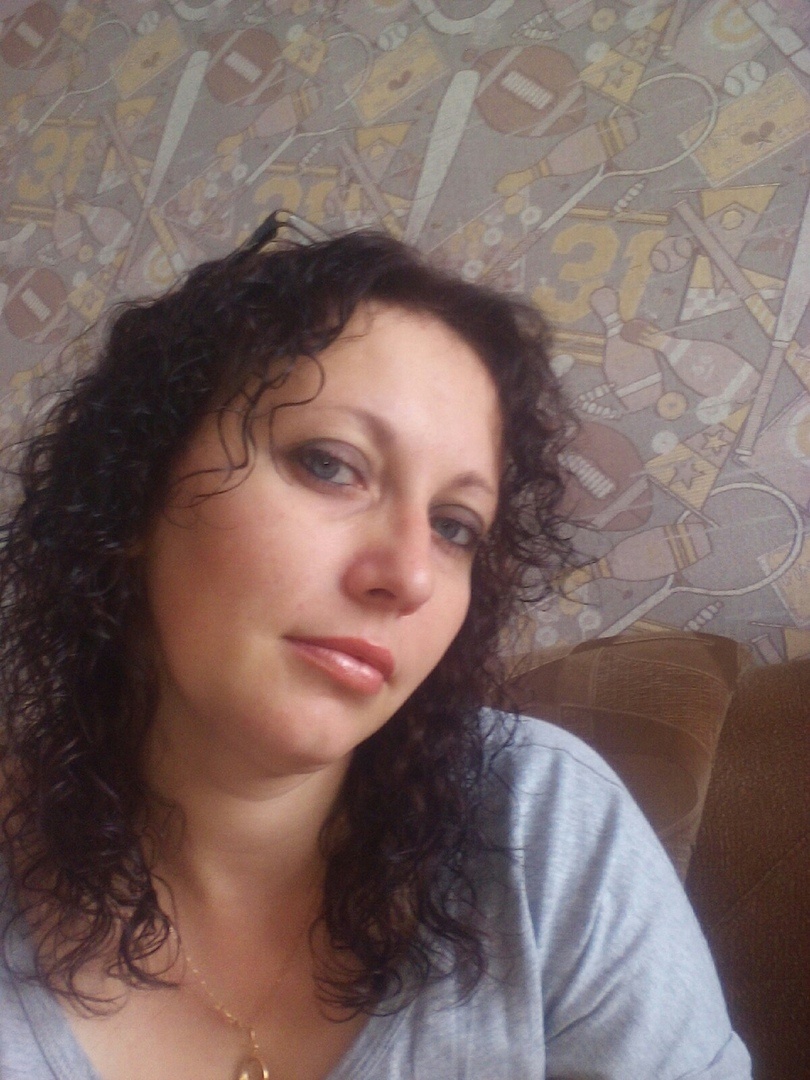 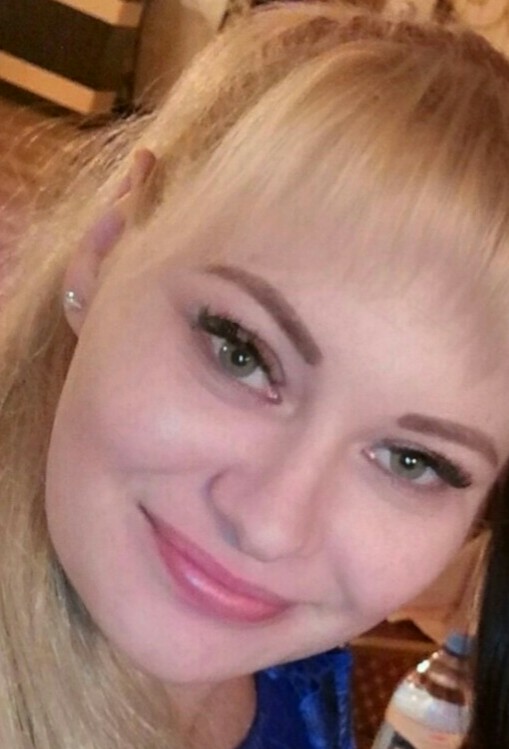 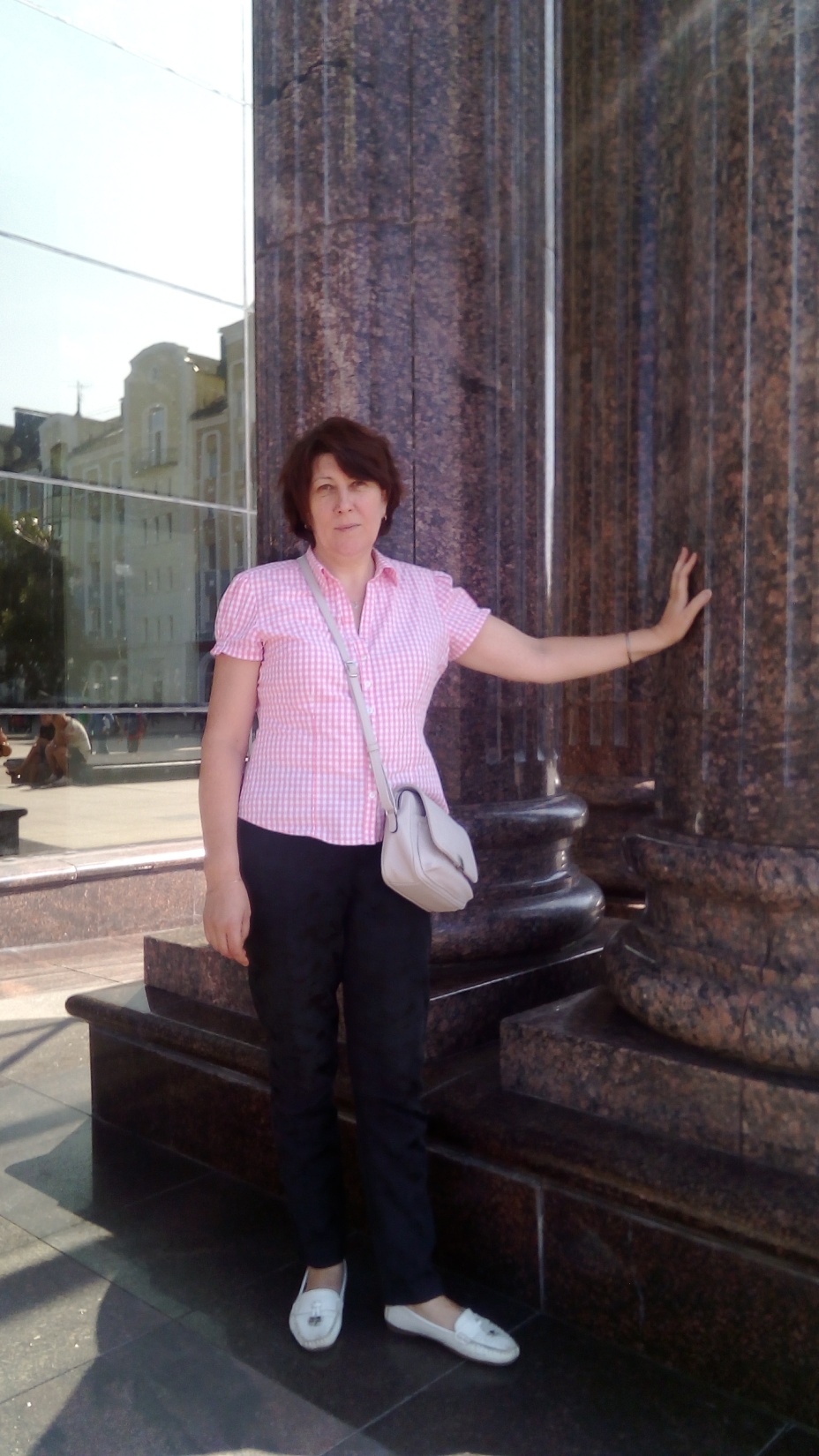 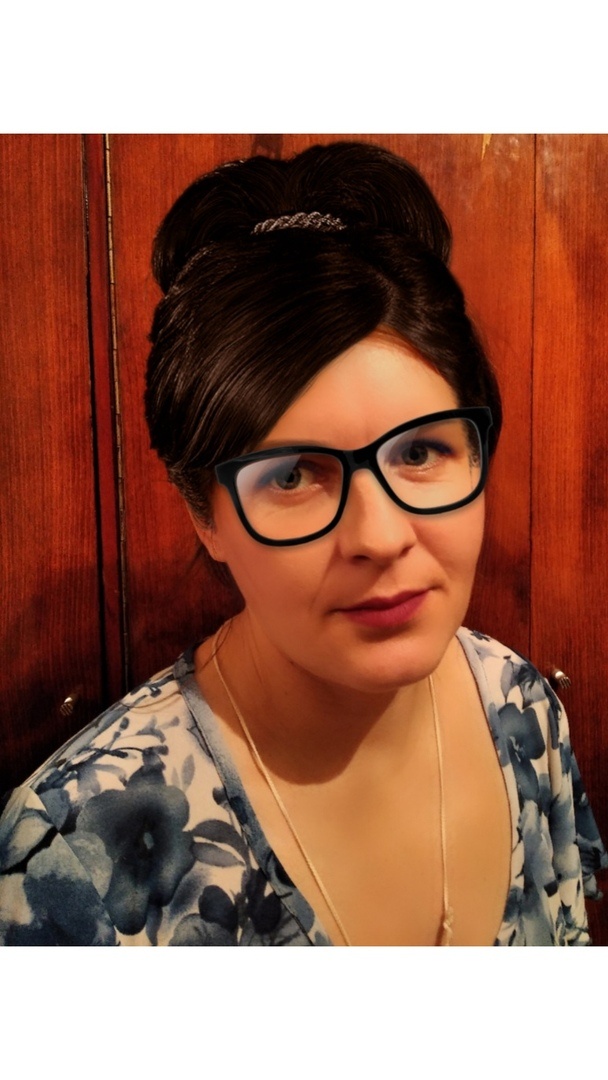 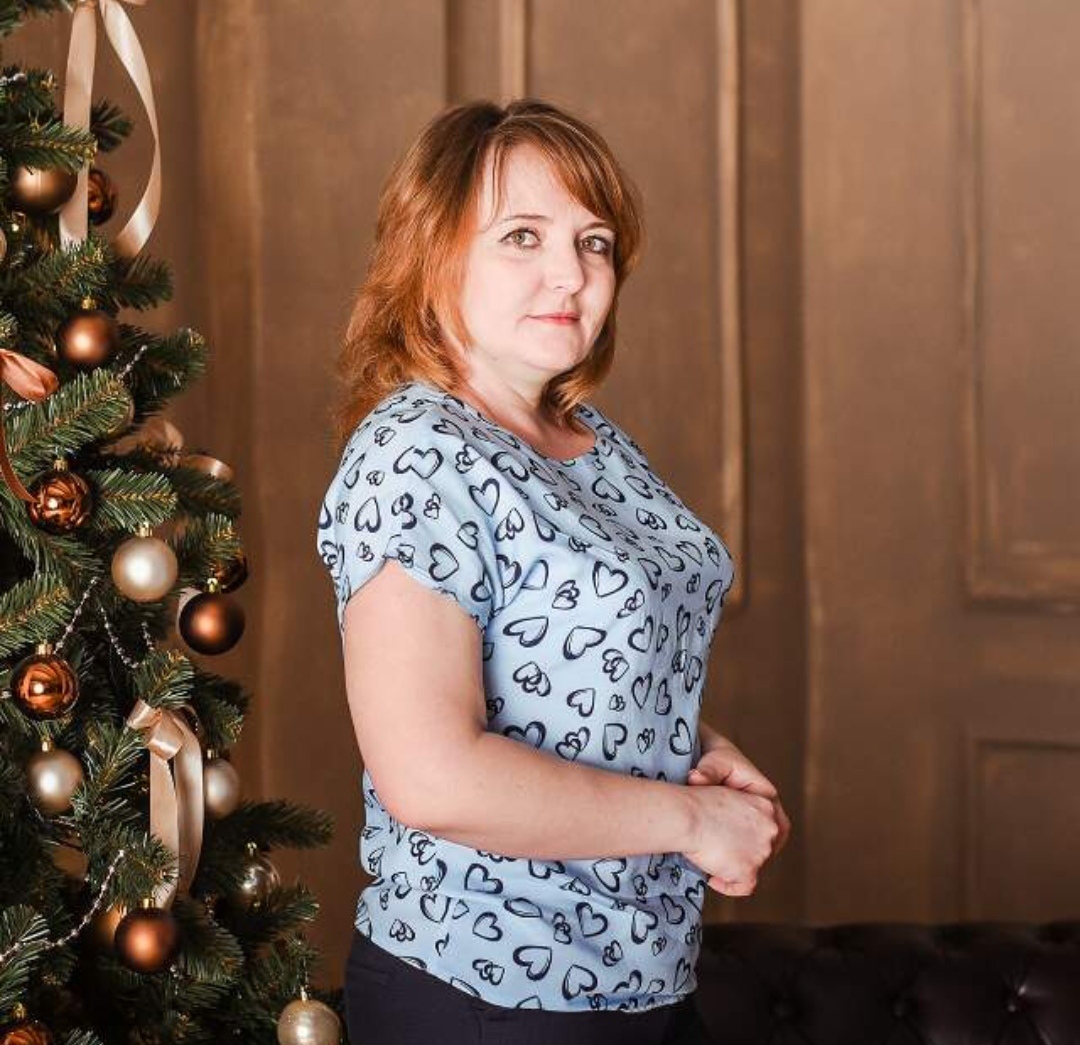 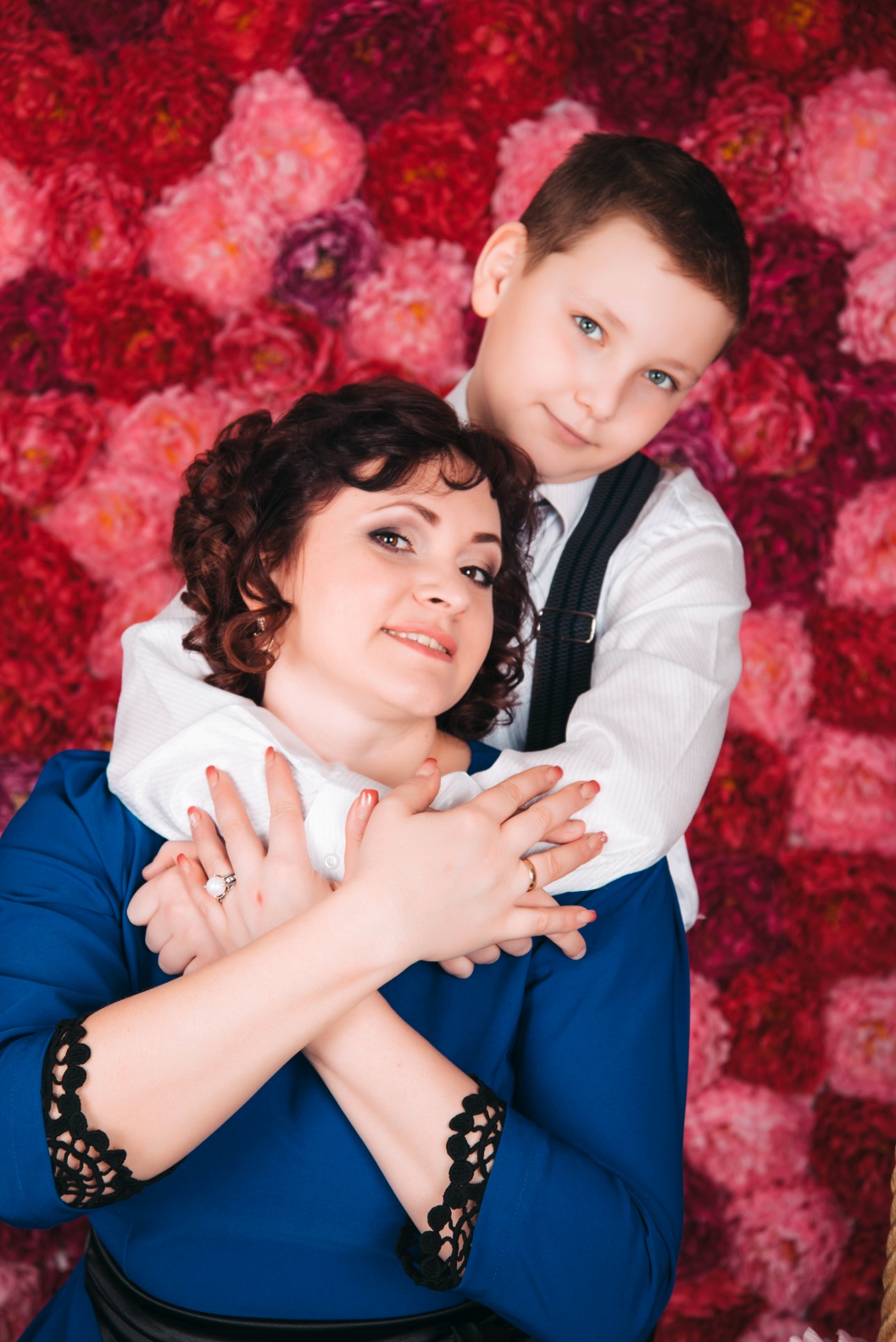 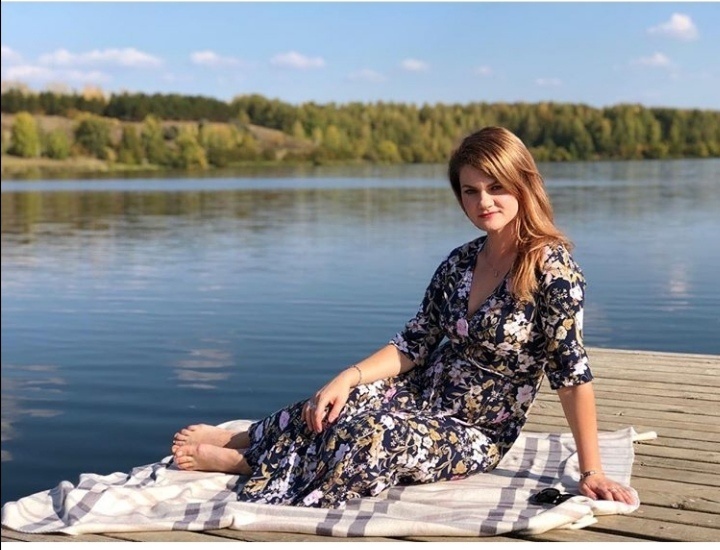 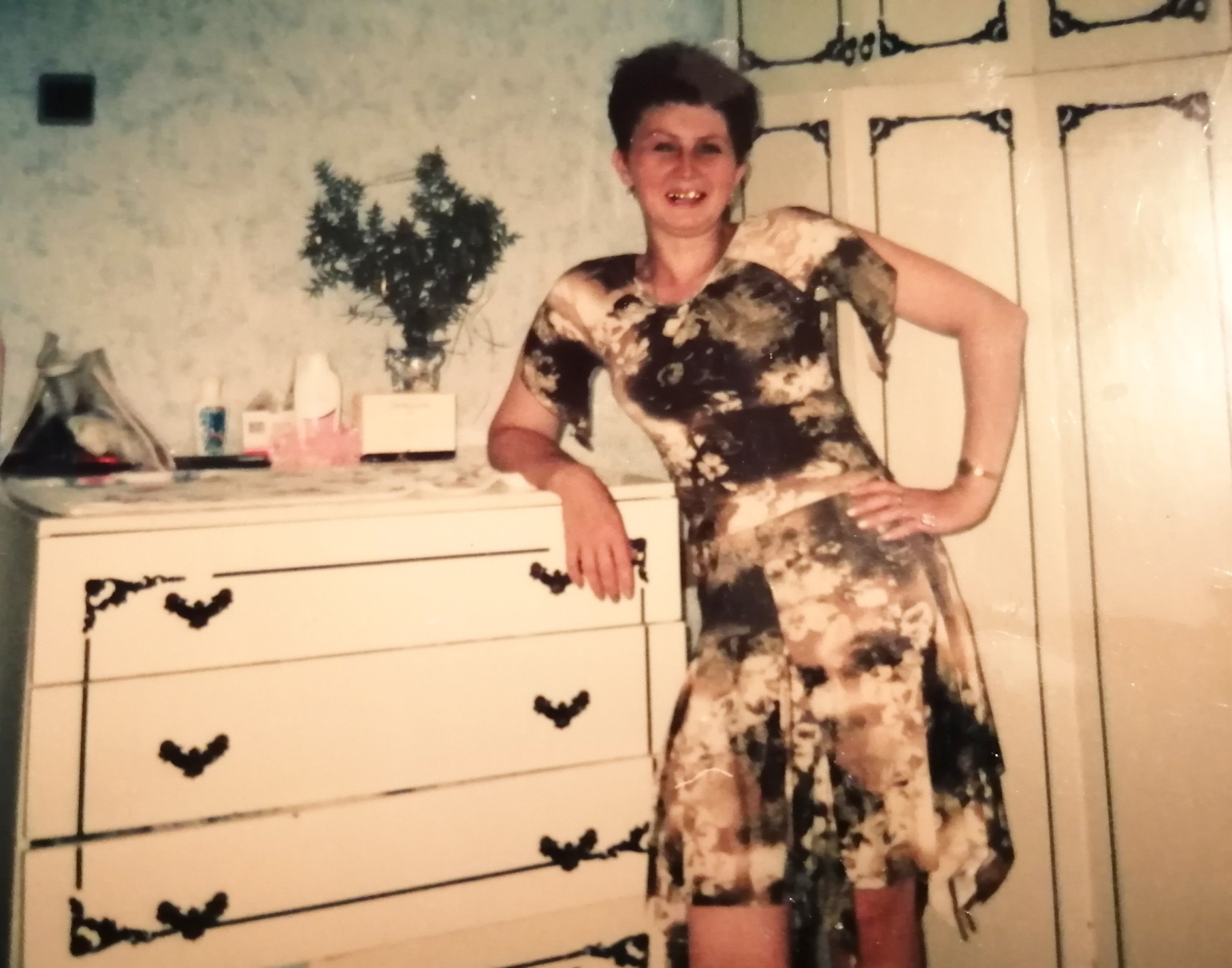 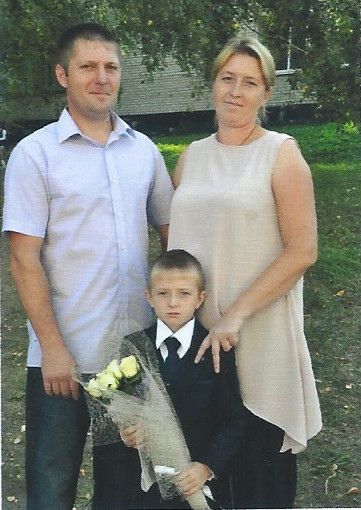 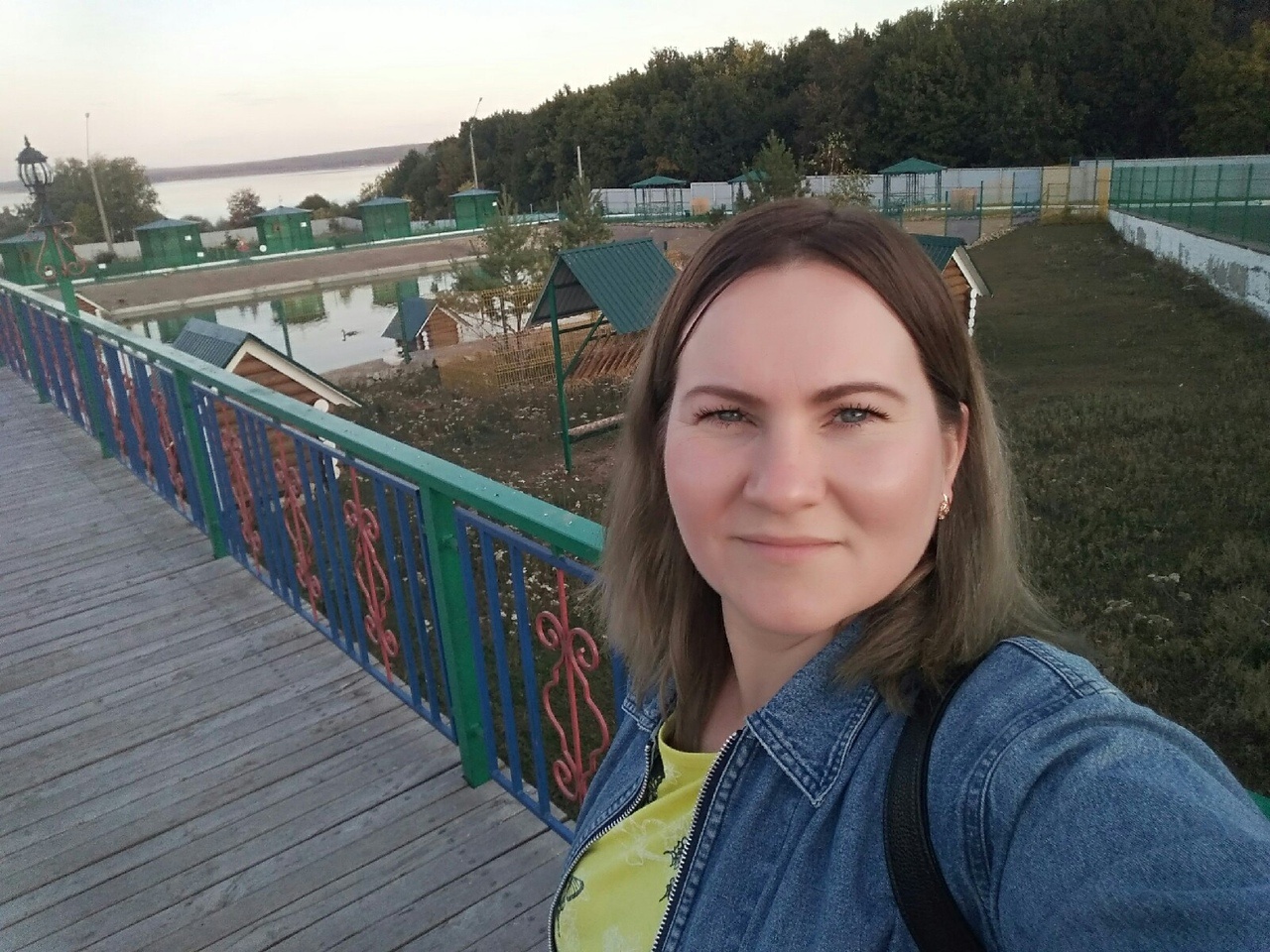 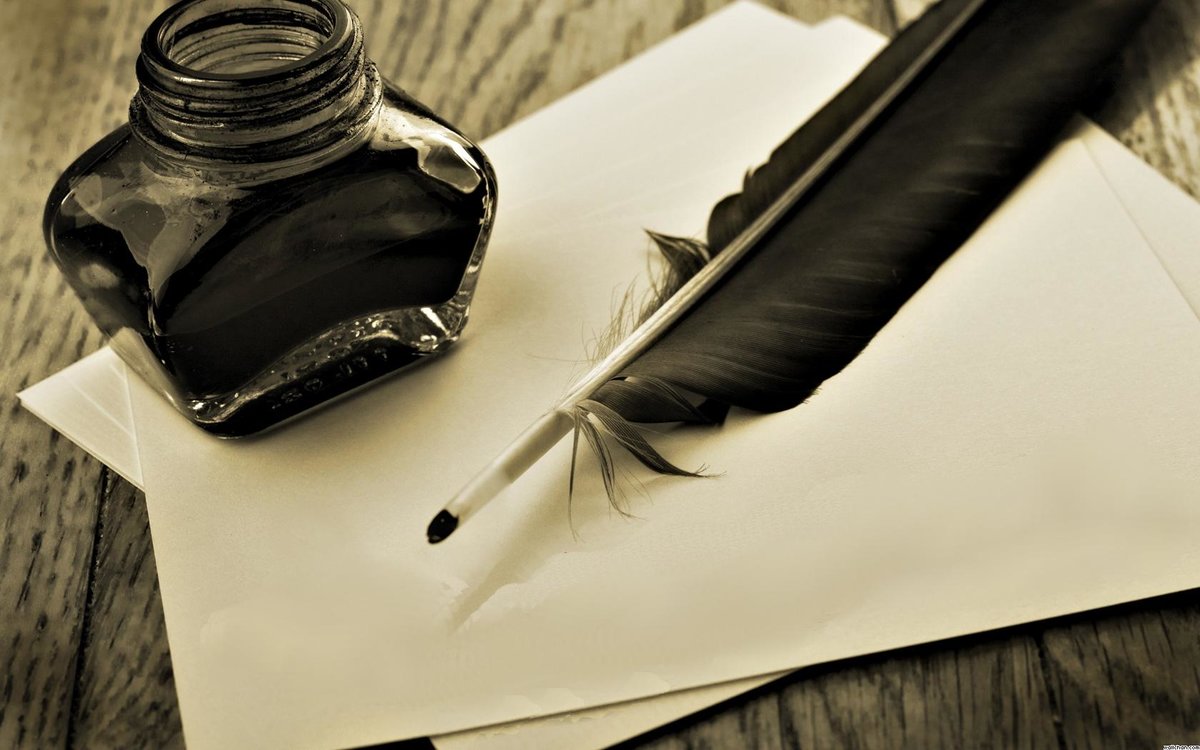 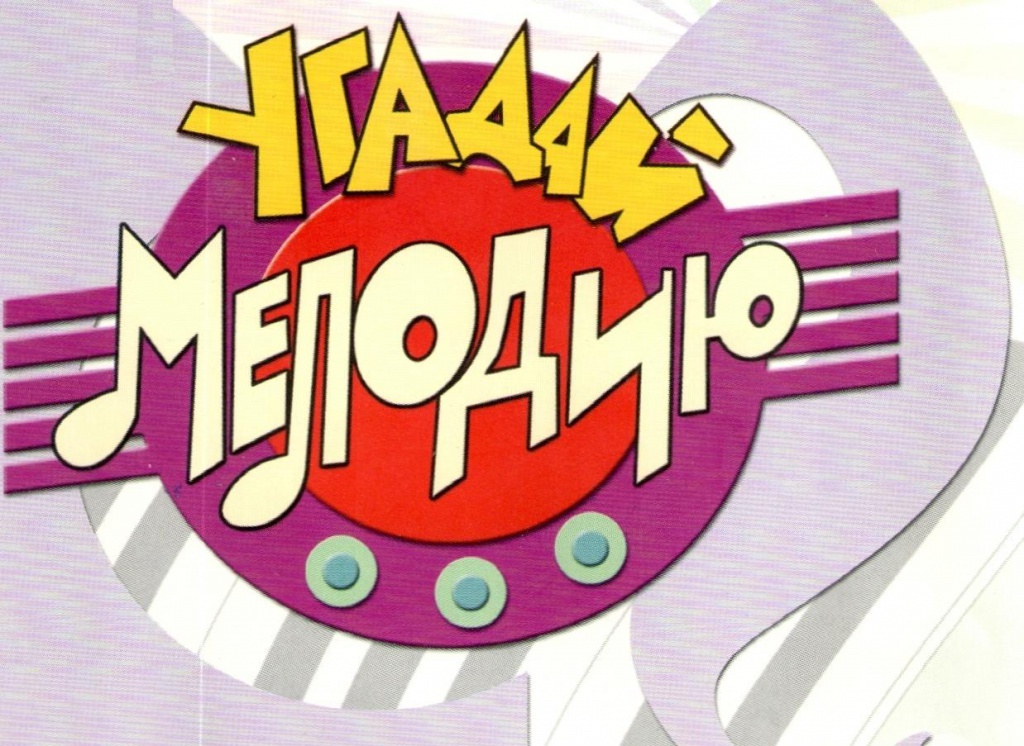 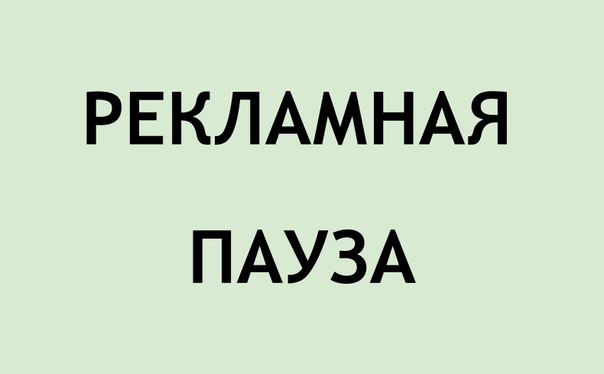 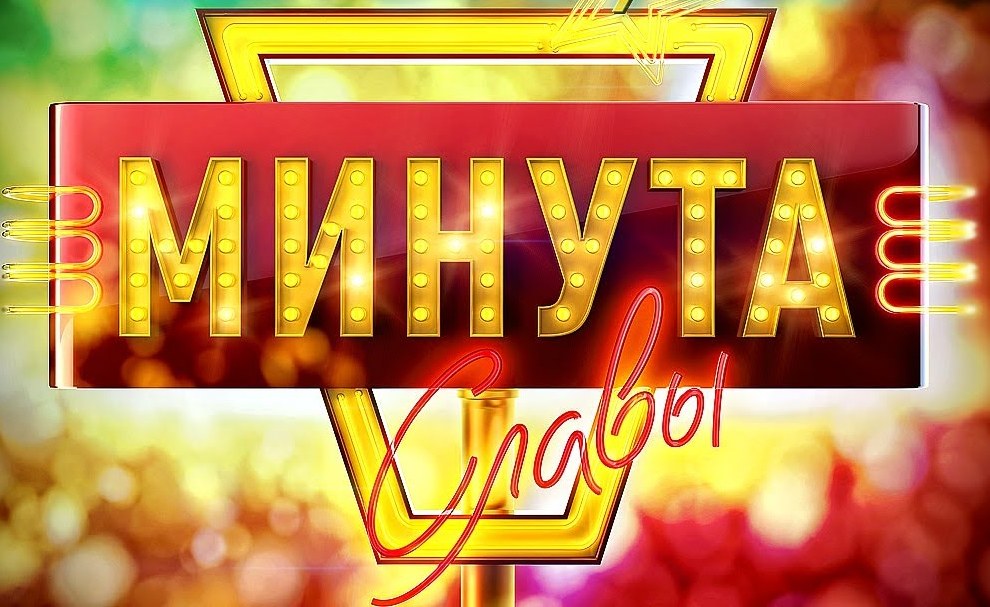 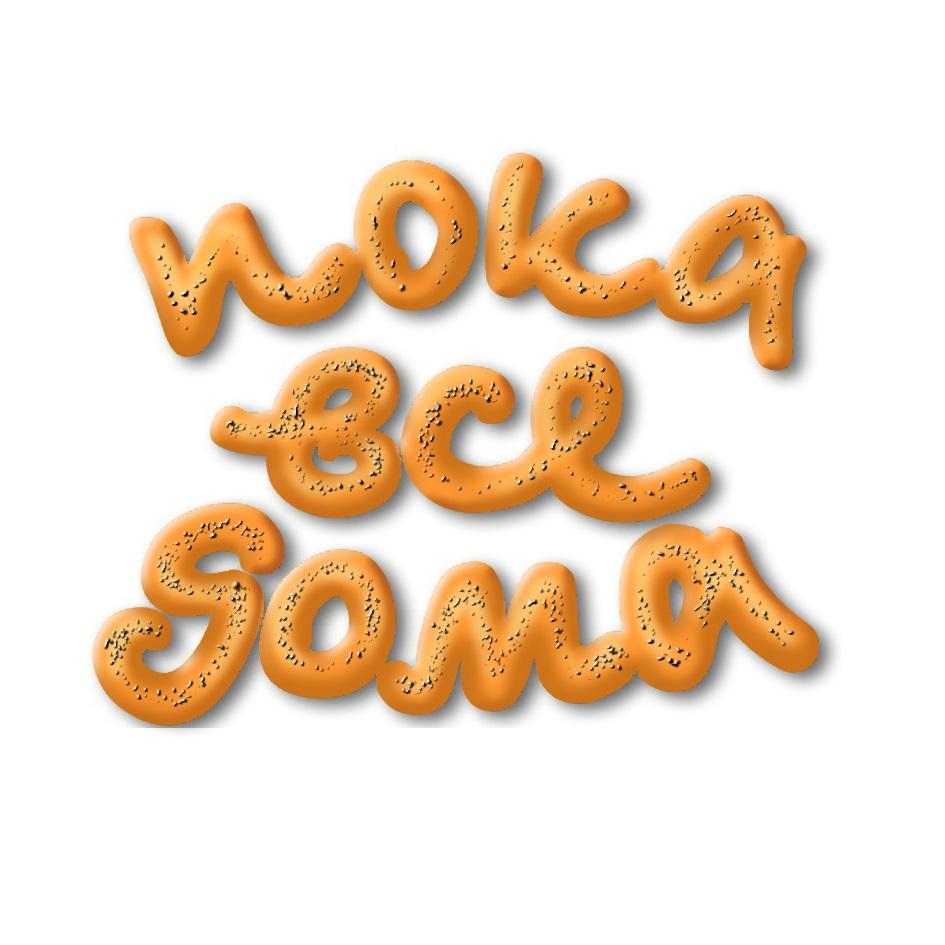 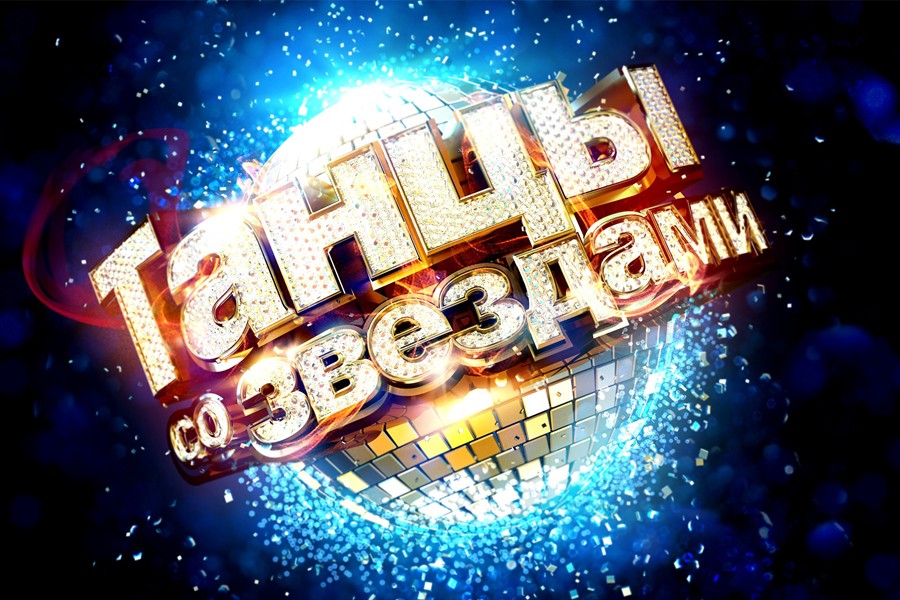 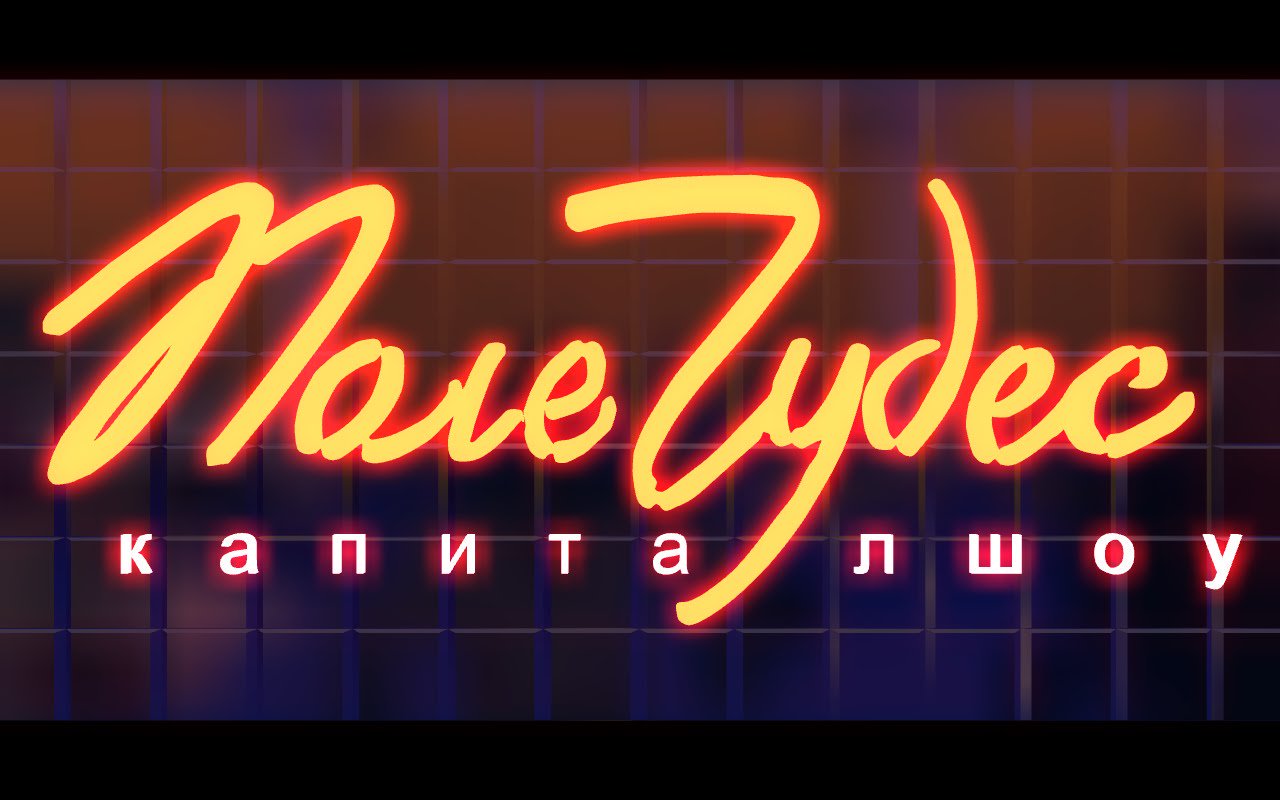 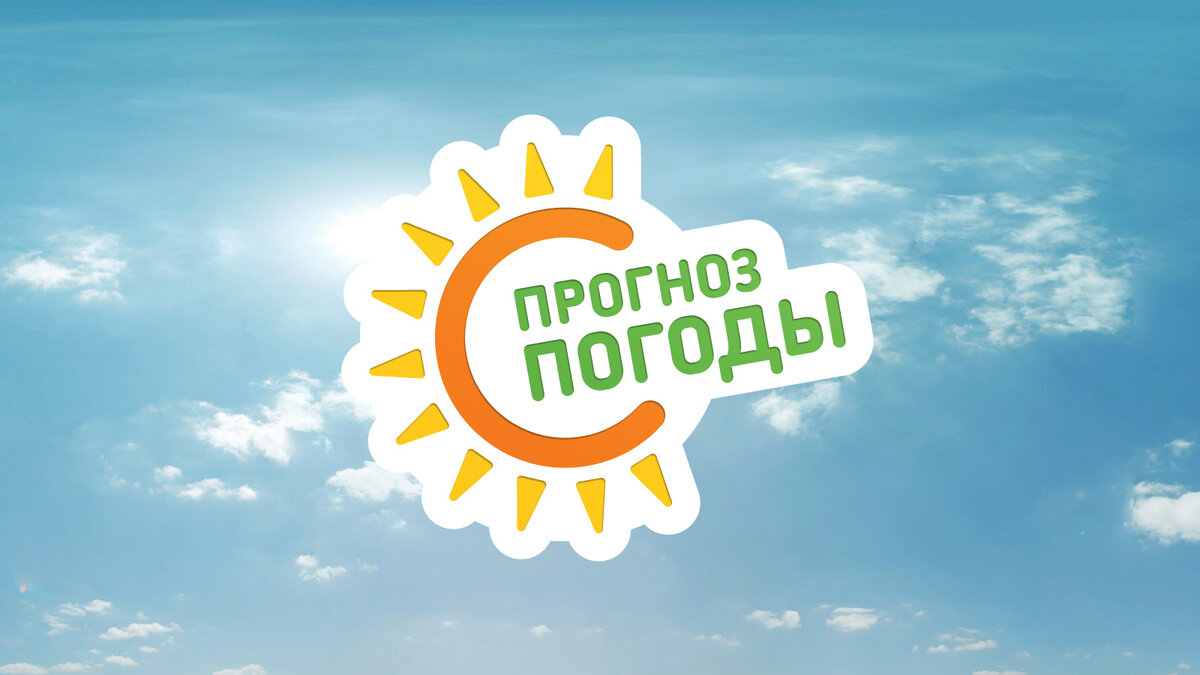 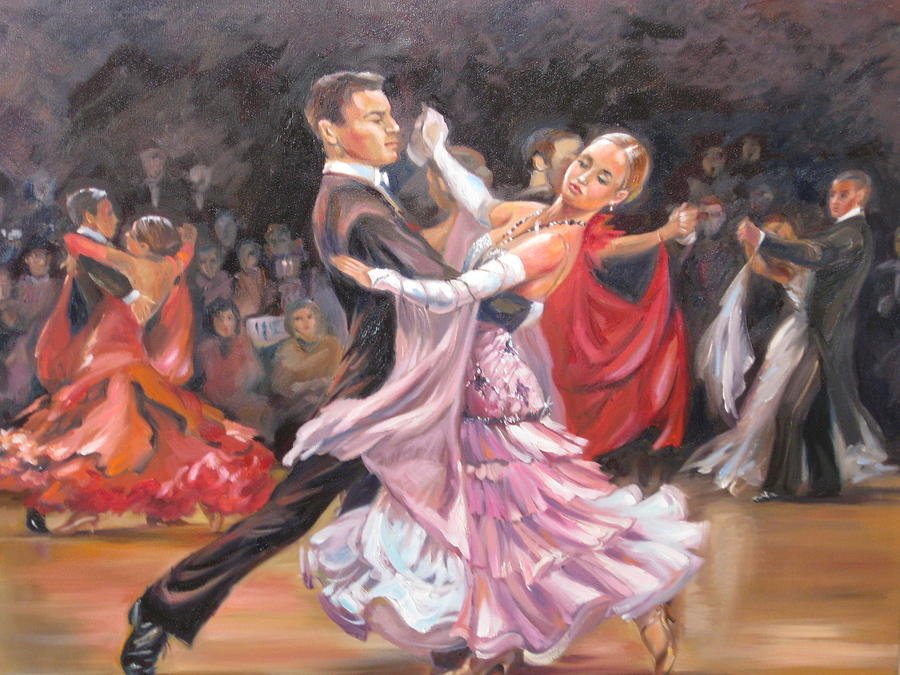 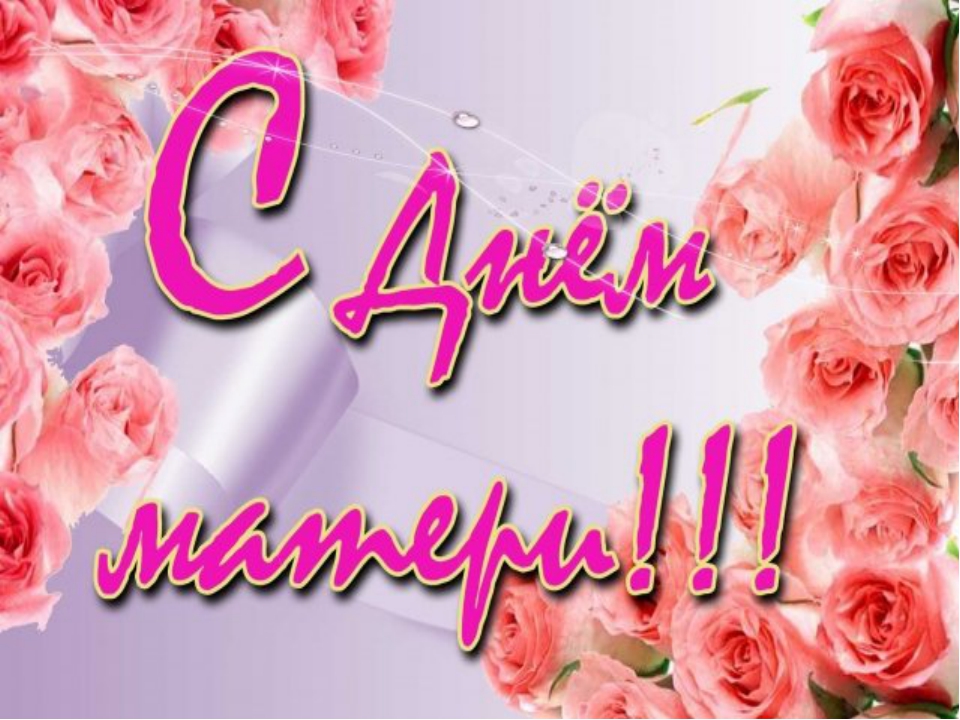